All About Me
By: Monique Tyler
Personal Facts
Born on February 24, 1995
Adopted On this date
Columbia SC
Columbia Hospital
No Siblings
None that I  know of
I used to as a kid..
Change into a lot of clothes

Stop in the middle of what I’m doing and freeze
Get Lost
Spare Time To Do’s
Sing
When I’m bored
Dance 
Not professionally
Work
@ McDonald’s
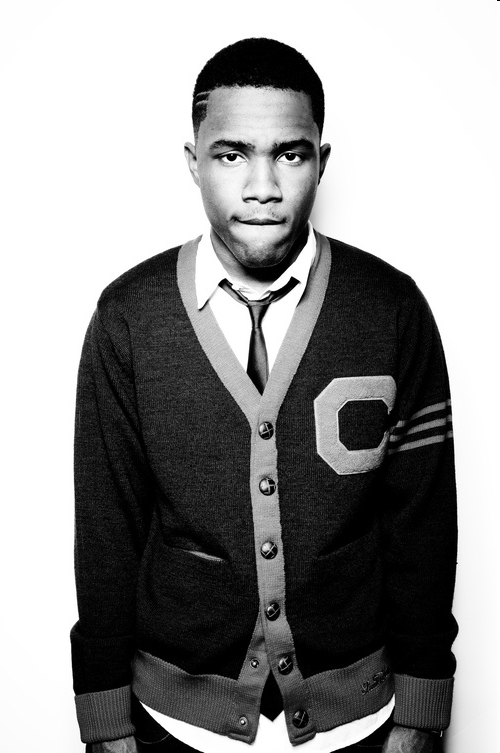 Type of Music
Soul
Lauryn Hill
Erykah Badu
Rap 
Tupac & Bigly
R&B
Frank Ocean & Maxwell
Being Tall
I don’t like
To much Attention
“I remember when you were…”
“Your So Tall… You should be a model”
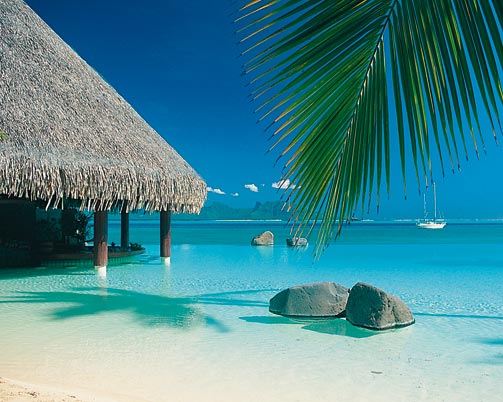 Fantasy Vacation
Jamaica 
Tahiti
Europe
Colors I like that Mean something
Purple:
Stands for Royalty and Loyalty
Teal
The color of Ovarian Cancer
My Funniest Memories
Seeing My God sister going down a water slide. when she came up her top was missing.
Seeing My baby cousin make he Famous Face
Trying to catch a squirrel in my house.
Boring Moments
After cleaning up 
No Cable or / internet
Not Having my car
I Hate . . .
When people know something about you and they say nothing
Being in a place where I hardly know anyone
Feet
I love . .
My Mom <3 
Being a teenager
Making people laugh
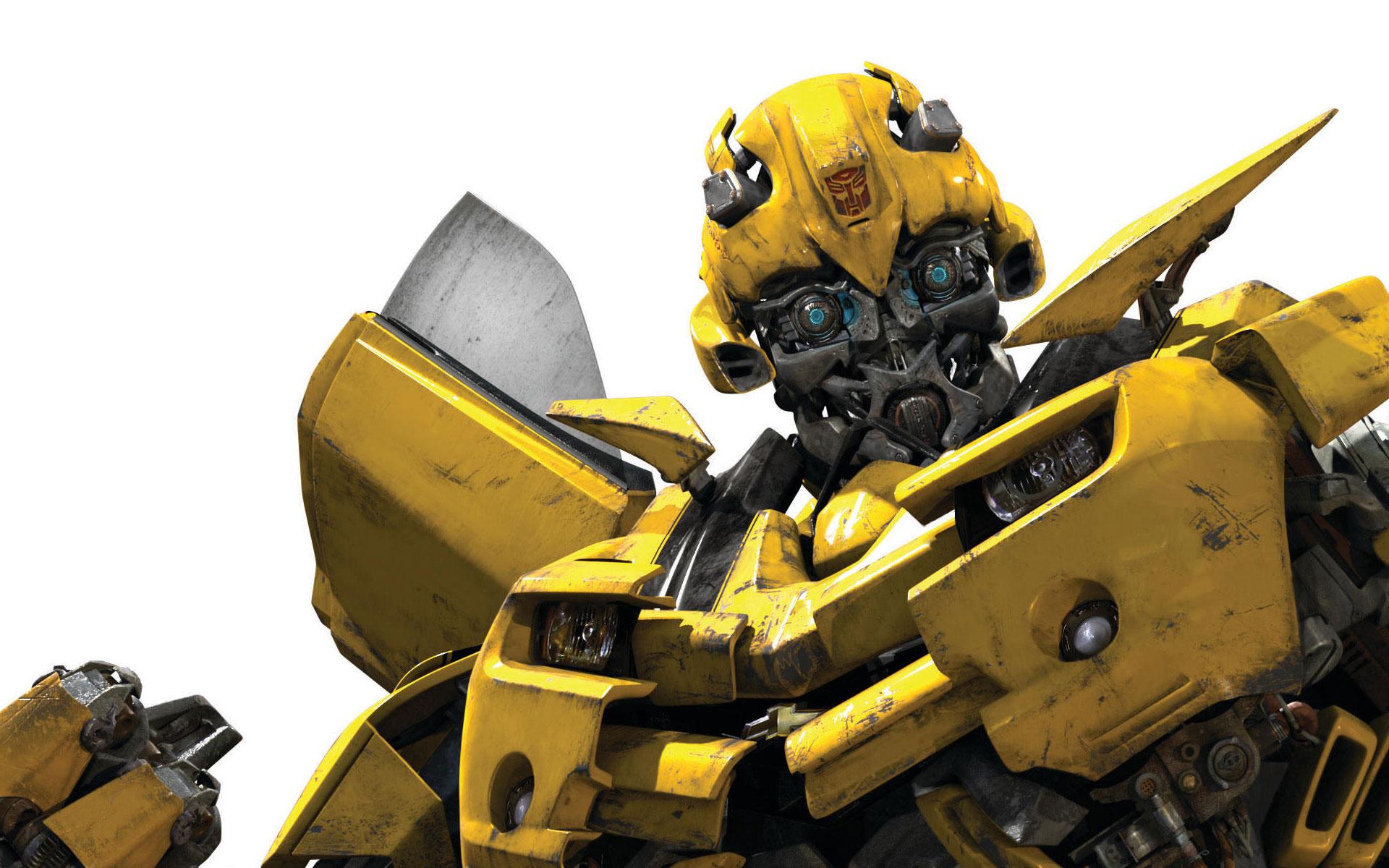 Favorite Movie
Transformers
Favorite Characters
Bumble Be and Optimist Prime
I like wearing
Patterns

Bright Colors

Jean Material
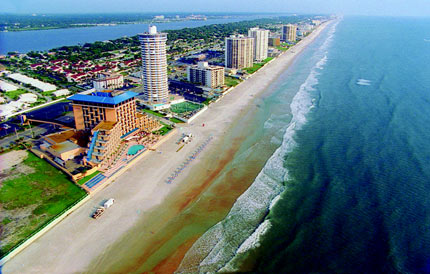 Best Vacations
Going to Indiana to see My mom’s friend
Going to Tennessee with My god brother
Going to Daytona Beach with Just my mom